Assessment and Treatment 
of Benign Tumors of the Axial Skeleton
Youmans Chap.292
Clinical feature
Primary  spinal  tumors  are  typically  diagnosed  in younger  patients  than  metastatic  spinal  tumors. 
Primary  vertebral  tumors  also  occur  in  adults.  
The  most common  benign  vertebral  column  tumor  in  adults  is  vertebral hemangioma. 

The  most  frequent  initial  symptom  in  patients  with  primary spinal  tumors  is  pain.  
Axial  or mechanical pain.
Radicular  pain.
Progressive  neurological  deficits  can  be  associated  with  either  benign  or  malignant primary  spinal  neoplasms.
Spinal  deformity  can  occur  in  patients with  primary  spinal  tumors,  but  it  is  rare.
Classic  finding  in  patients  with  osteoid  osteoma  is  painful scoliosis.
Aneurysmal  Bone  Cyst
ABCs  are  cystic  and  osteolytic  lesions  that  typically  affect  patients younger  than  20  years,  with  a  slight  female  preponderance.
Usually  arise  from  long  bones,  but  about  12%  to  30%  of  cases involve  the  spine.
These  tumors  typically  involve  the  posterior  elements,  and  the  thoracic  spine  is  the  most  common  site  of involvement.
The  majority  of  ABCs  are  primary  lesions.
They  can be  secondary  lesions  associated  with  other  spinal  tumors,  including  GCT,  osteoblastoma,  chondroblastoma,  and  osteogenic sarcoma.

Imaging 
CT  and  MRI  are  most  useful  for  the  assessment  of  ABCs. 
Expansile,  osteolytic,  and  cystic  lesions  surrounded  by  thin  layers of  reactive  cortical  bone  (“eggshells”)  are  seen  on  CT.  
Fluid-fluid  level  demonstrating  the  layering  of  blood  products from  previous  hemorrhages  within  the  cystic  lesions. 
ABCs  have  a  heterogeneous  appearance  on  both  T1-  and T2-weighted  MRI.
Treatment
Patients  with  symptomatic ABCs  are  treated with  embolization  or  surgery.  
Embolization
Used  as  first line  and  the  sole  therapy  for  ABCs. 
Used  preoperatively  to  decrease  intraoperative blood  loss  and  morbidity.
Surgery
Complete  excision of  the  tumor  is  the  goal  but  may  be  difficult.  
Incomplete  tumor excision  may  be  associated  with  significant  rates  of  tumor  recurrence.

Radiotherapy  
In  patients  with residual  or  recurrent  tumor (ABCs  are  sensitive  to  radiation).

Curopsy 
Is a  percutaneous-limited  curettage  at  the  time  of  biopsy,  obtaining  the  lining  membrane  from various  quadrants  of  the  cyst  leading  to  consolidation  (curopsy  = biopsy  with  intention  to  cure).
Simple  procedure  that  offers  diagnostic and  therapeutic  benefit.
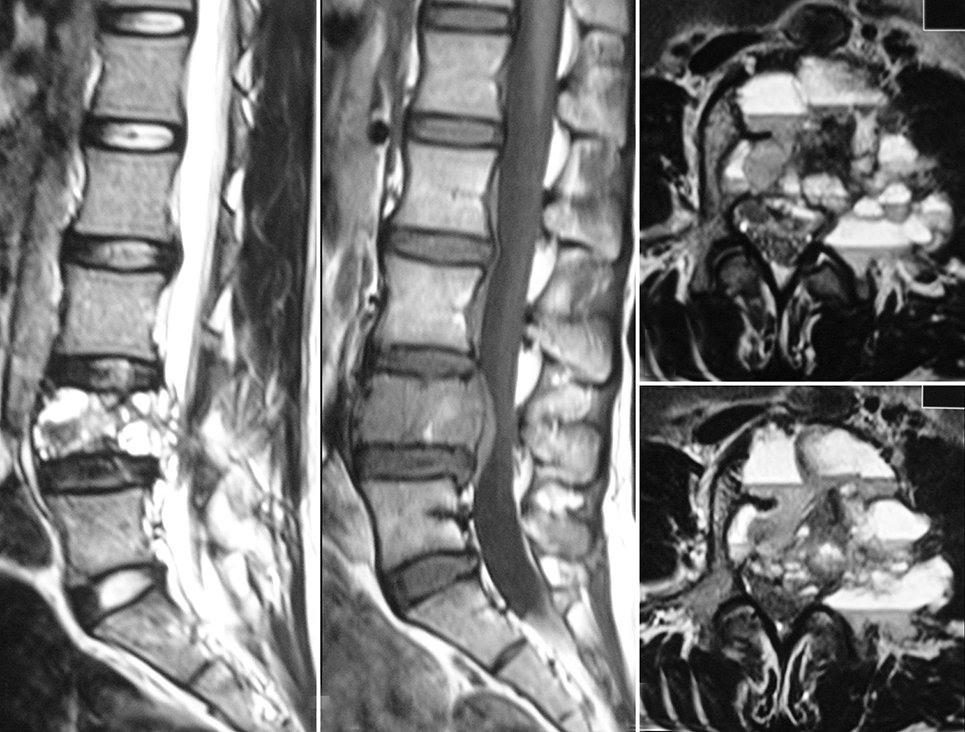 Hemangiomas
The  most  commonly  occurring  benign primary  spinal  lesion.  
They  are  often  incidental  findings  in the thoracolumbar  spine.  
The  lower  thoracic  spine  is  the  most  frequent  site  of  symptomatic  vertebral hemangiomas.
Vertebral  hemangiomas  are  considered nonneoplastic.
There  appears  to  be  an association  between  pregnancy  and  the  development  of  symptomatic  vertebral  hemangiomas.
Aggressive  hemangiomas  can  cause  
Local  pain  from involvement  of  the  vertebral  body.  
Radiculopathy  from  nerve  root  compression  or  myelopathy  with epidural  disease  and  spinal  cord  compression
Pathologic  fractures  can  also  occur  with  vertebral hemangiomas.

CT,  vertebral  hemangiomas  display  patterns  of  coarse vertical  striations  or  bony  trabeculation  that  are  often  referred  to as  “honeycomb”  or  “polka  dot”  signs,  respectively.
MRI  of  these  lesions  demonstrates  hyperintense  signals  on  both T1-  and  T2-weighted  sequences.
Treatment
The  majority  of  vertebral  hemangiomas  are  managed  conservatively. 

Painful  hemangiomas  can  be  treated  by  vertebroplasty  or  kyphoplasty.  
In  the  symptomatic  patient  with  spinal  cord  compression  or  neurological  symptoms,  surgical  excision  of  the  tumor plus  spinal  cord  decompression  is  the  treatment  of  choice.  

Postoperative  radiotherapy  for  vertebral  hemangiomas  is  controversial  but  can  be considered  in  patients  with  significant  residual  or  recurrent tumors. 

The  use  of  Propranolol  (20-40  mg  per  day)  to  treat  painful  vertebral  hemangiomas  in  children,  for  whom  other  treatment  modalities  are unsuitable ( which will lead to pain free after 2 month ).
Osteoid  Osteoma  and  Osteoblastoma
Arise  from  cancellous  bone  throughout  the  musculoskeletal  system.  
Less  than  10% of  these  lesions  originate  from  the  spine. 
Osteomas are  smaller  than  2  cm.  
Osteoblastoma are Lesions  larger  than  2  cm.
Occur in teenage  years  with slight  male  preponderance. 
Most  patients  have  pain  that  is  typically  worse  at  night  and relieved  with  salicylates (may have  painful scoliosis,  a  classic  manifestation  of  this  tumor).

Affect  most  commonly    the  posterior  elements  of  the  spine,  with  the  lumbar  spine  being  the  most  frequently  involved  site.

Imaging
Plain X-ray: A  round  or  oval  lesion  with  a  radiolucent center  and  peripheral  sclerosis  is  the  radiographic  hallmark  of osteoma.  
CT,  the  imaging  modality  of  choice,  can  determine  the  extent  of  vertebral  involvement.
Treatment
Conservative  management  with  salicylates  is  the initial  treatment.
Surgical  excision.  Curettage  or  intralesional  excision  is  acceptable,  but  the goal  of  surgery  is  complete  removal  to  prevent  recurrence. 
There is  evidence  that  alcohol,  laser,  or  radiofrequency  ablation  is  an effective  alternative  treatment  for  these  tumors.
Ostoid osteoma
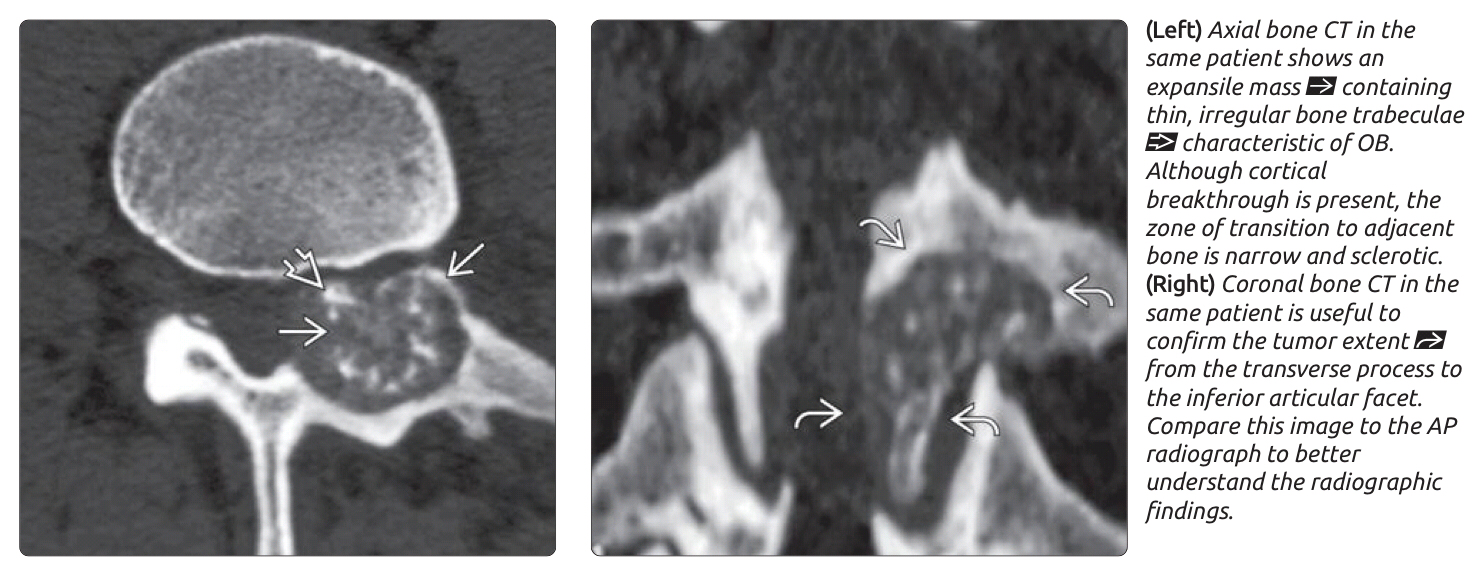 Osteoblastom
Giant  Cell  Tumor
GCTs  are  most  often  seen  initially  in  the third  or  fourth  decade.
The  sacrum  is  the  most  common  site.
Slight  female  preponderance  
Common  symptoms  include  pain,  weakness,  sensory  deficit,  and bladder  or  bowel  dysfunction.  
Patients  with  sacral  GCTs  often have  large  tumors  as  a  result  of  significant  tumor  growth  before the  development  of  neurological  symptoms.

Radiographically
This  tumor  appears  as  an  expansile  mass  with destruction  of  the  vertebral  bodies.  
GCT  generally  involves  the vertebral  body  but  can  extend  to  involve  the  posterior  elements
In  the  sacrum,  GCT  can  involve  the  vertebral  body bilaterally  and  can  extend  across  the  sacroiliac  joints.
Mx
Complete surgical tumor excision is the treatment of choice for patients with GCTs.
Before surgery, it is advisable to perform tumor embolization.
because these tumors are vascular and associated with significant intraoperative blood loss. 
Radiation therapy can be used as adjuvant treatment after incomplete resection or tumor recurrence.
Osteochondroma
Occur in the third  or  fourth  decade, with  male  preponderance. 
Most  patients  have  a  solitary  lesion,  except  in  cases  associated with  hereditary  multiple  exostoses.  
Osteochondromas  have  a  predilection  for  the  cervical  spine,  with  the  axis  being  the  most common  site  of  involvement.
Patients  may  complain  of  pain  or myelopathy.  
Osteochondroma  most  commonly  affects  the  posterior  elements,  and  the  patient  can  have  a  palpable  mass. 

CT  
The  pathognomonic finding  of  the  exostotic  lesion  in  continuity  with  the  cortex  and bone  marrow  of  the  underlying  bone.
Sessile or pedunculated osseous "cauliflower" lesion
MRI
Help  in  evaluating  the  relationship  of  the  lesion  with  its  surrounding  soft tissues  and  examining  the  cartilaginous  end  cap.  
Thickening  of the  cartilaginous  cap  of  more  than  1  to  2  cm  is  suggestive  of malignant  transformation  to  chondrosarcoma.
Mx
Medical observation is indicated for incidental or dormant lesions that are stable in size.
Surgical excision is the treatment of choice for symptomatic lesions.
Radiation therapy is ineffective.
Radiation-induced transformation of this benign tumor to chondrosarcoma.